Задание «Упражнения на развитие спины»
Для учащихся 3 года обучениядополнительной общеразвивающейпрограммы «Следуя за Терпсихорой»Ансамбль танца «Движение» Педагог дополнительного образования Мельникова Марина Олеговна
МБУДО «Центр внешкольной работы»
2025 год
Здравствуйте, дорогие дети и родители!
Предлагаю продолжить развивать физические данные нашего тела.	Сегодня поработаем над гибкостью спины.	Для этого выполним упражнения «лодочка», «рыбка», «корзиночка».	Для достижения хороших результатов данные упражнения необходимо выполнять на постоянной основе, в том числе и дома.
Упражнение «лодочка»Исходное положение лежа на полу, ноги и руки вытянуты.
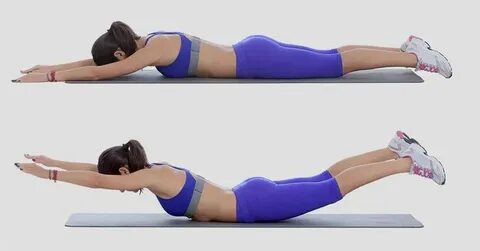 На счет раз, два одновременно поднимите  руки и ноги, максимально прогибаясь в спине.
На счет три, четыре, пять, шесть удерживайте положение «лодочка».
На счет семь, восемь опустите ноги и руки в исходное положение.
Упражнение повторите 8 раз.
Затем усложните упражнение, выполнив раскачивания вперед и назад, прогнувшись.
Упражнение «рыбка»Исходное положение лежа на полу, ноги вытянуты, руки в упор.
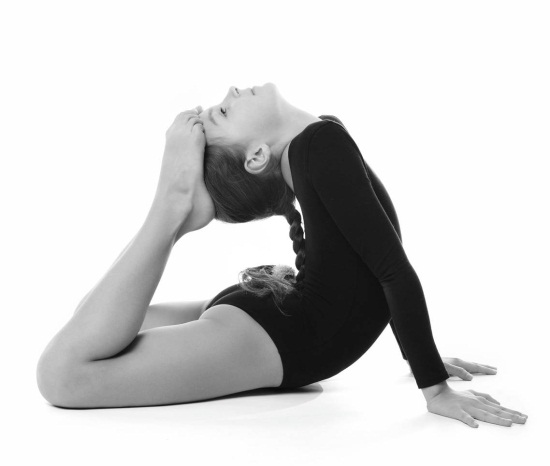 На счет раз, два, три, четыре медленно поднимитесь, максимально прогибаясь в спине. Ноги согните в коленях и постарайтесь дотянуться стопами до головы;
На счет пять, шесть, семь, восемь, раз, два, три, четыре удерживайте положение «рыбка».
На счет пять, шесть, семь, восемь медленно вернитесь в исходное положение.
Упражнение повторите 8 раз.
Упражнение «корзиночка»Исходное положение лежа на полу, руками схватиться за щиколотки ног.
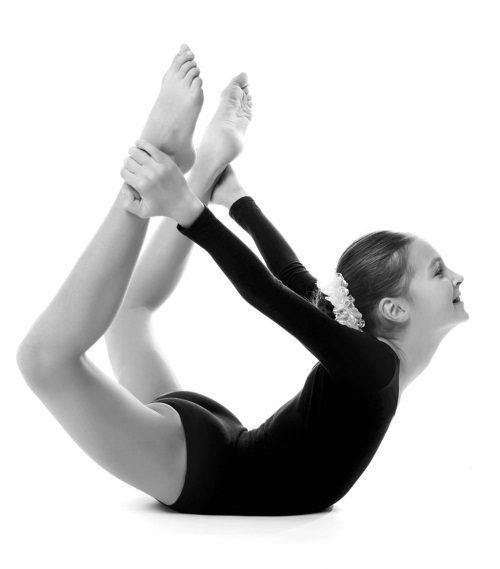 На счет раз, два, три, четыре медленно поднимитесь, максимально прогибаясь в спине и как можно выше поднимая ноги.
На счет пять, шесть, семь, восемь, раз, два, три, четыре удерживайте положение «корзиночка».
На счет пять, шесть, семь, восемь медленно вернитесь в исходное положение.
Упражнение повторите 8 раз.
Затем усложните упражнение, выполнив раскачивания вперед и назад.
Задание родителям
	
	Настройтесь на положительный лад и настройте ребенка.
	Помогите ребенку правильно выполнить упражнение.

Желаю удачи!